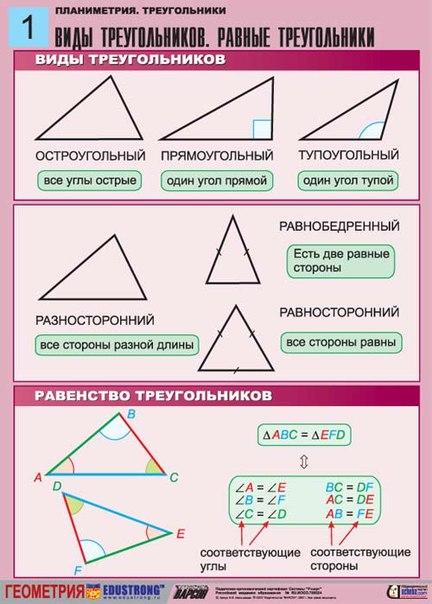 Математический диктант
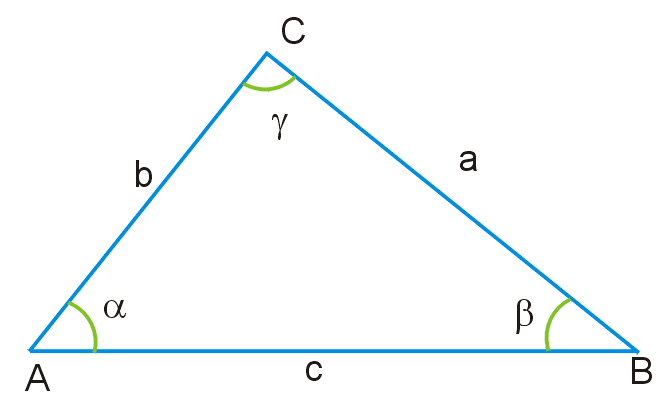 Работа Кренкель Дарьи, 7 класс
Соотношение между сторонами и углами треугольника
Существует ли треугольник с углами 103°, 40°, 137°?
Выбери верный ответ:
Да
Нет
Невозможно вычислить
Соотношение между сторонами и углами треугольника
Найдите третий угол треугольника, если два его угла равны 27°, 70°.
Выбери верный ответ:
40°
143°
83°
Соотношение между сторонами и углами треугольника
Существует ли треугольник, у которого  два тупых угла?
Выбери верный ответ:
Да
Нет
Невозможно вычислить
Соотношение между сторонами и углами треугольника
Один из углов равнобедренного треугольника равен 140°.Найдите остальные углы.
Выбери верный ответ:
20° и 20°
20° и 30°
Невозможно вычислить
Соотношение между сторонами и углами треугольника
В треугольнике ABC угол А =40°, угол В=50°. Какой это треугольник: остроугольный, прямоугольный или тупоугольный?
Выбери верный ответ:
Невозможно вычислить
Остроугольный
Тупоугольный
Прямоугольный
Всё верно!
Ты решил все задачи! Поздравляю!
Верно!
Молодец!
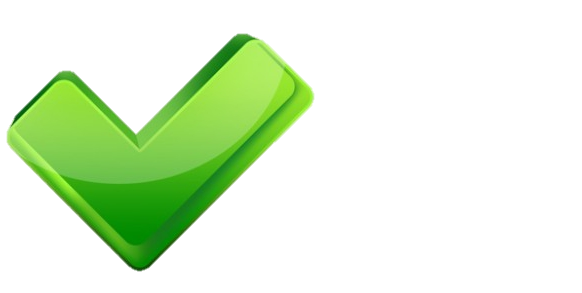 Вернуться к вопросу 5
Верно!
Молодец!
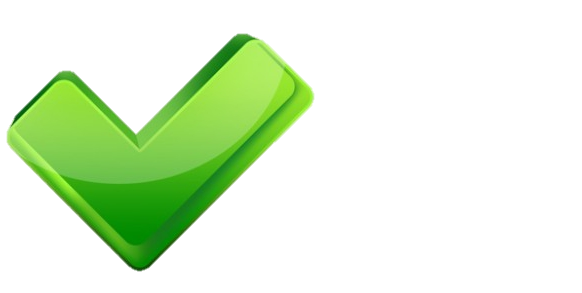 Вернуться к вопросу 4
Верно!
Молодец!
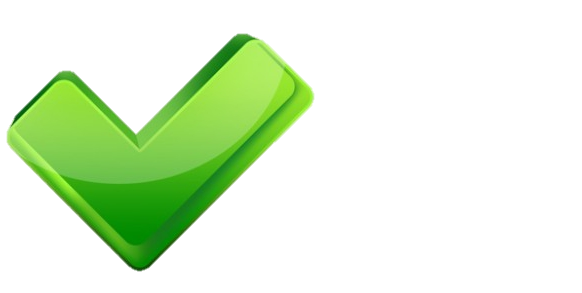 Вернуться к вопросу 3
Верно!
Молодец!
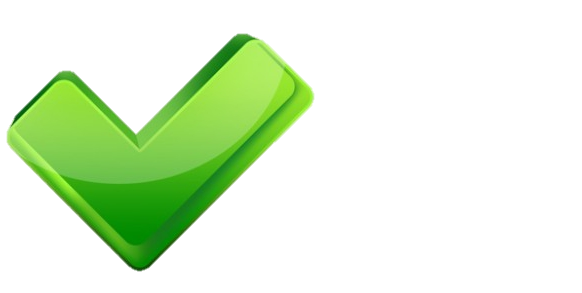 Вернуться к вопросу 2
Неверно!
Попробуй ещё раз…
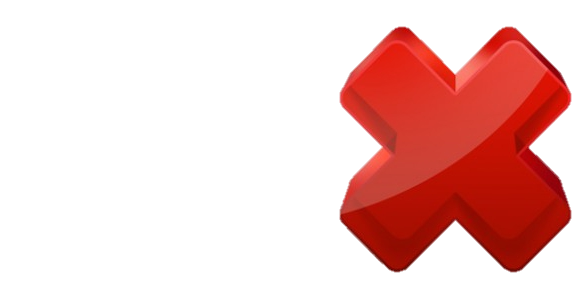 Неверно!
Попробуй ещё раз…
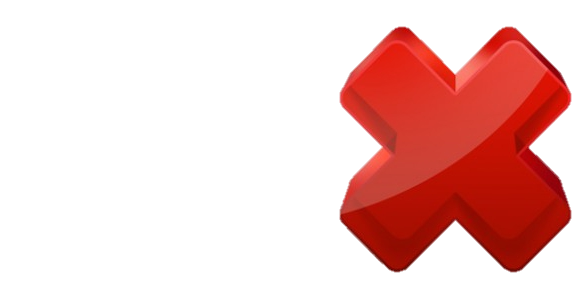 Неверно!
Попробуй ещё раз…
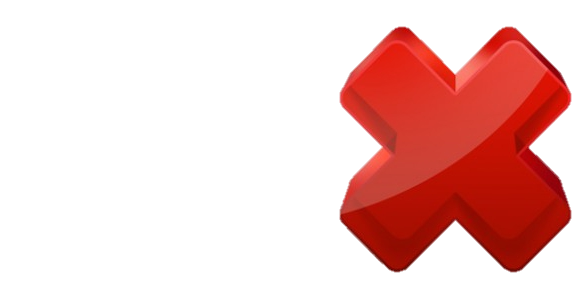 Неверно!
Попробуй ещё раз…
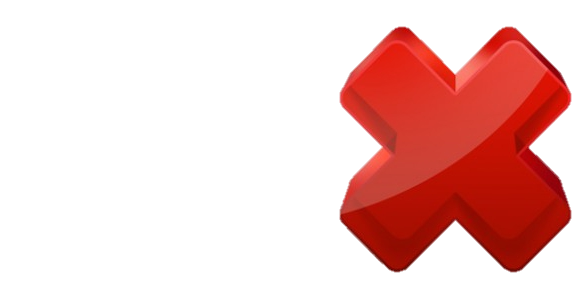 Неверно!
Попробуй ещё раз…
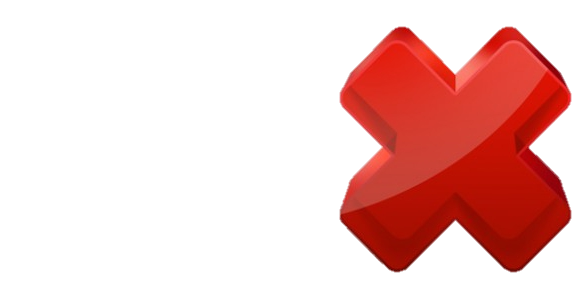